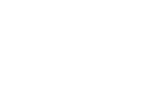 OVERFISHING
Focusing Question: What is overfishing? What impact does overfishing have?
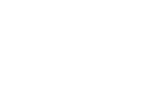 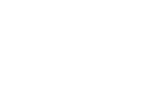 KŌRERORERO/ DISCUSSION
Overfishing is when fish are fished too much so their numbers cannot reproduce to a healthy number so they begin to decline 
Overfishing:
Does not leave enough fish in the sea
Can affect whole marine communities
Means catches decline and fishers no longer have their livelihood
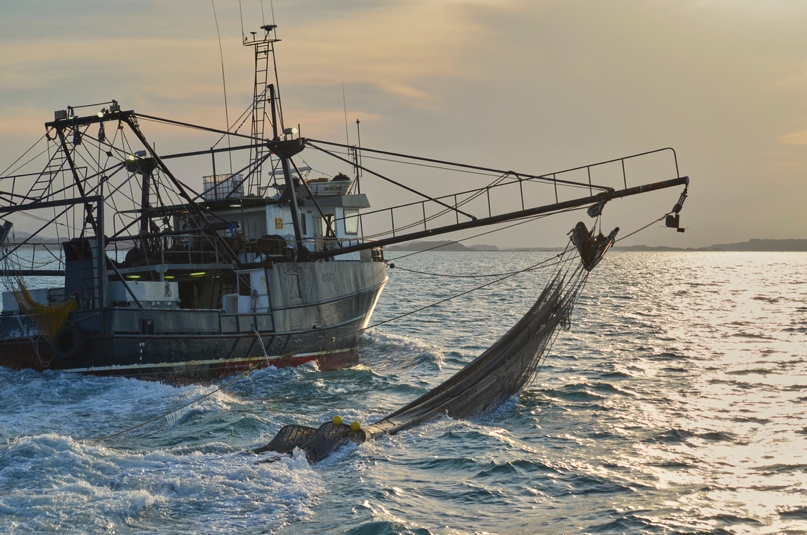 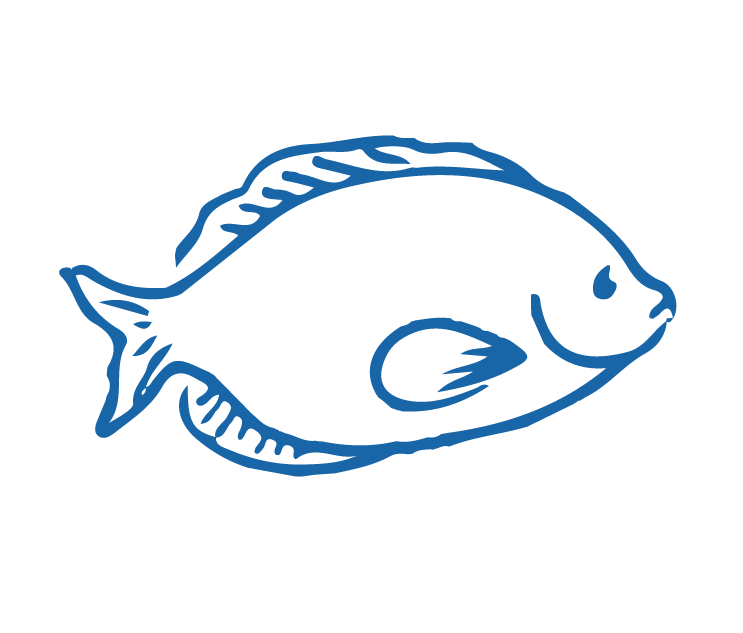 [Speaker Notes: TEACHER NOTES

Entire marine communities can be affected through food web connections. For example, in Aotearoa New Zealand where snapper are overfished then kina (sea urchin) numbers start to increase and seaweed decreases (eaten by kina)]
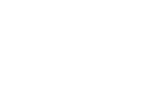 OVERFISHING
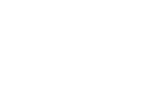 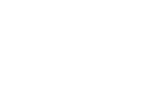 KŌRERORERO/ DISCUSSION
When one type of fish is overfished it affects those who fish as well as the whole food web [fish’s community]

HE PĀTAI / CONSIDER THIS
Which picture best shows how the sea might look if overfished? 
Why (explain your answer)?
What else can affect health of fish?
Other issues that affect the health of fish and the sea include climate change and pollution
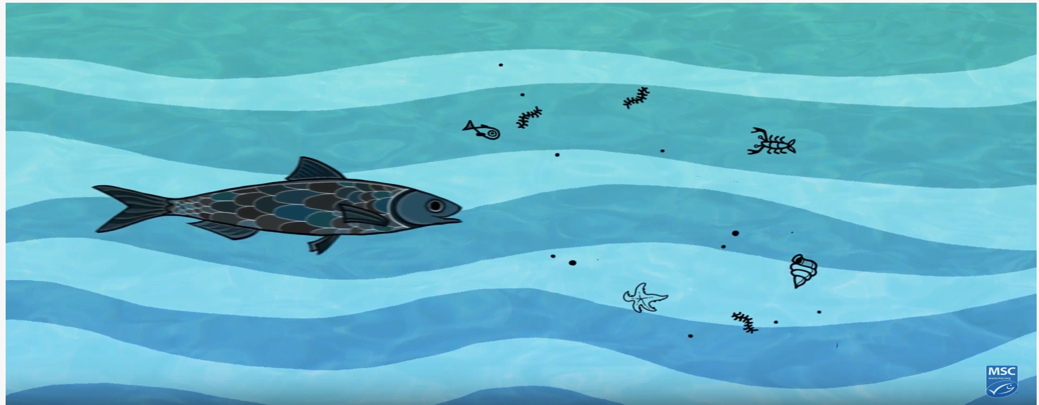 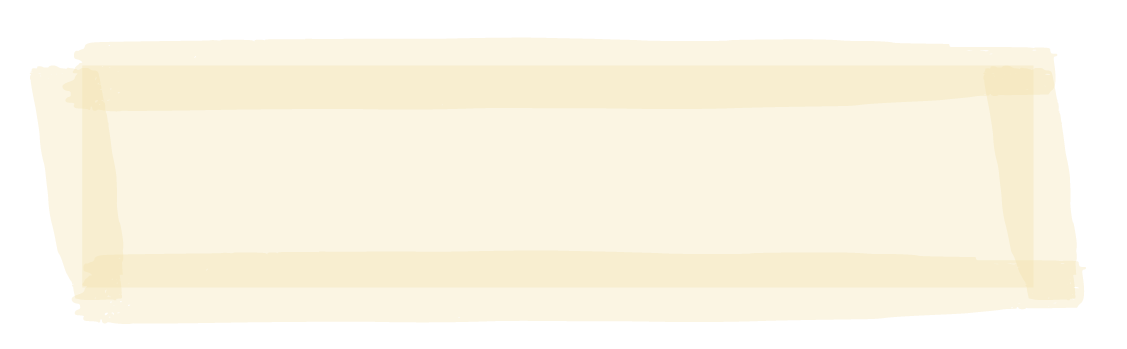 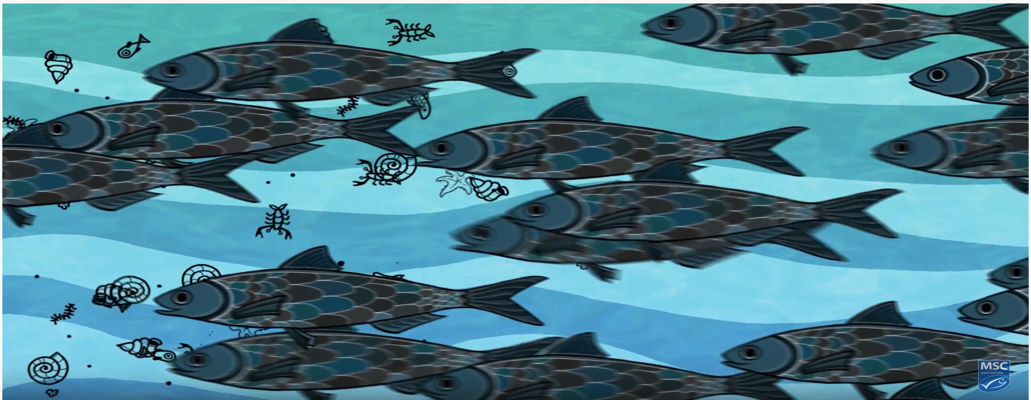 [Speaker Notes: TEACHER NOTES

Entire marine communities can be affected through food web connections. For example, in Aotearoa New Zealand where snapper are overfished then kina (sea urchin) numbers start to increase and seaweed decreases (eaten by kina)

MAHI / ACTIVITY
See also Overfishing Activities

Activities include:
Activity 1 (EASY) – images and simple statements to build foundation understanding of overfishing and sustainable fishing (15+ minutes)
Activity 2 (ALL LEVELS) – Prior Knowledge chart (15+ minutes)]
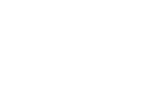 OVERFISHING
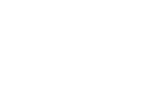 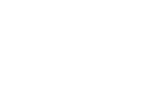 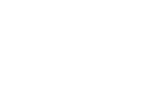 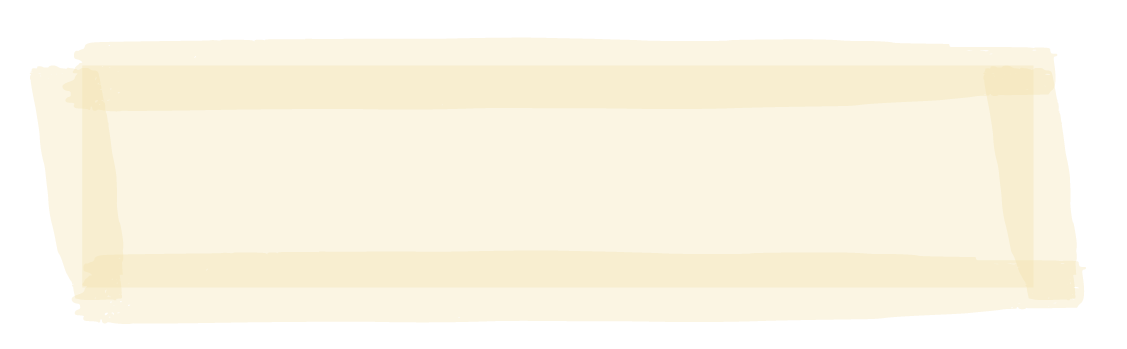 HE PĀTAI / CONSIDER THIS
What do you already know about overfishing?


MAHI / ACTIVITY
Complete the Prior Knowledge Chart columns 1 & 2 (see Teacher Outline Overfishing)
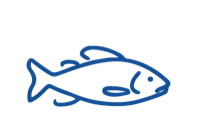 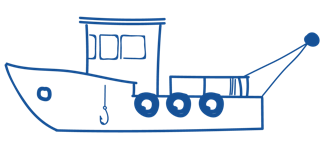 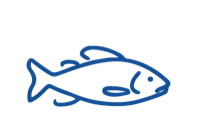 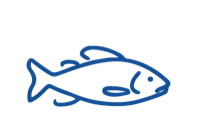 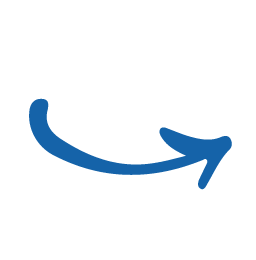 [Speaker Notes: TEACHER NOTES
A 2015 WWF report suggested that Marine life declined by almost half. This statistic is from WWF who found the size of marine populations had declined by almost half (49%) between 1970 and 2012 [according to WWF’s Living Blue Planet Report 2015]. 

MAHI / ACTIVITY
See Teacher Outline Overfishing
Warm up activities include:
Activity 1 (EASY) – images and simple statements to build foundation understanding of overfishing and sustainable fishing (15+ minutes)
Activity 2 (ALL LEVELS) – Prior Knowledge chart (15+ minutes)]
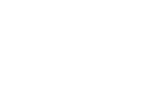 OVERFISHING
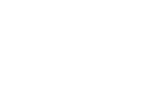 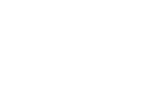 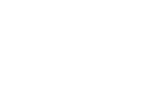 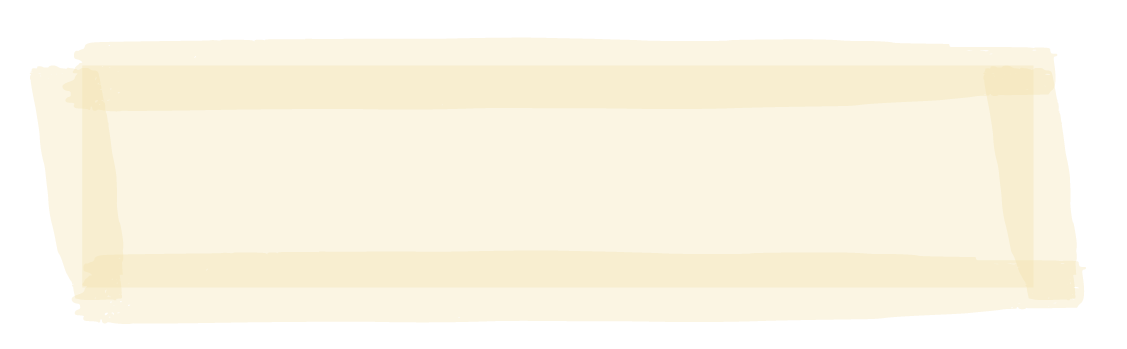 MĀTAKI TĒNEI / WATCH THIS 
Short film (2.33) made by 20 year old Alice Guerin ‘Glad To Sea You're On Board’
 
HE PĀTAI / CONSIDER THIS
The number of creatures in the sea has dropped by almost half.  Is overfishing the only reason?
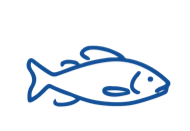 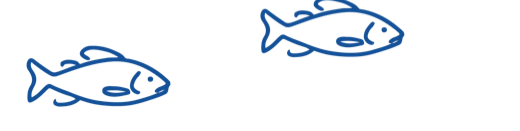 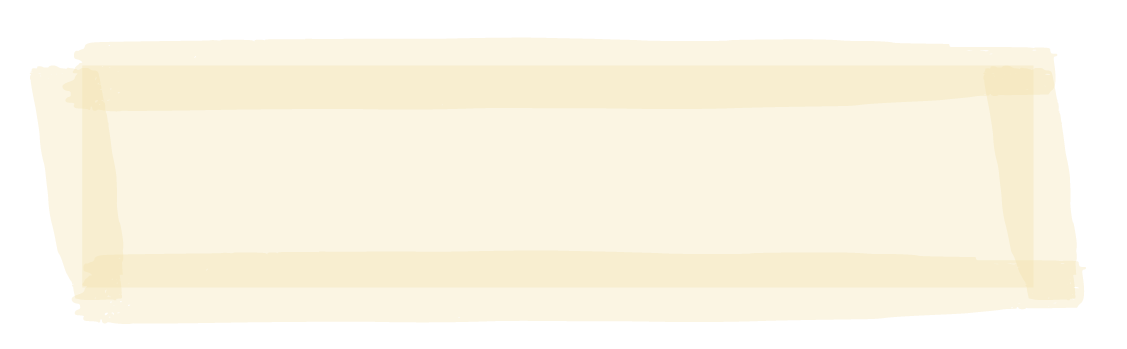 MAHI / ACTIVITY
Add any new knowledge to your  ‘Overfishing Prior Knowledge’ chart
[Speaker Notes: TEACHER NOTES
Film link is: https://vimeo.com/189142375

EXTENDING
The www.someday.co.nz website has some great guidance on making short films.  Higher level learners could be encouraged to try make their own film about sustainable fishing!]
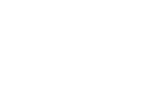 OVERFISHING
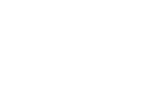 Experts ONLY!
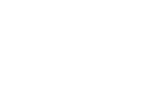 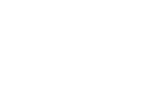 KŌRERORERO/ DISCUSSION
Science Daily says a fishery is: “an organized effort by humans to catch fish or other aquatic species, an activity known as fishing”
Fishery size depends on fish added by:
New (young) fish
Fish migrating in 
And fish taken away as:
Fish die
Fish are caught
Fish migrate out of the fishery
So what is a ‘fishery’? Have a go! See if you can write some words or even a sentence that explains what a fishery is!....
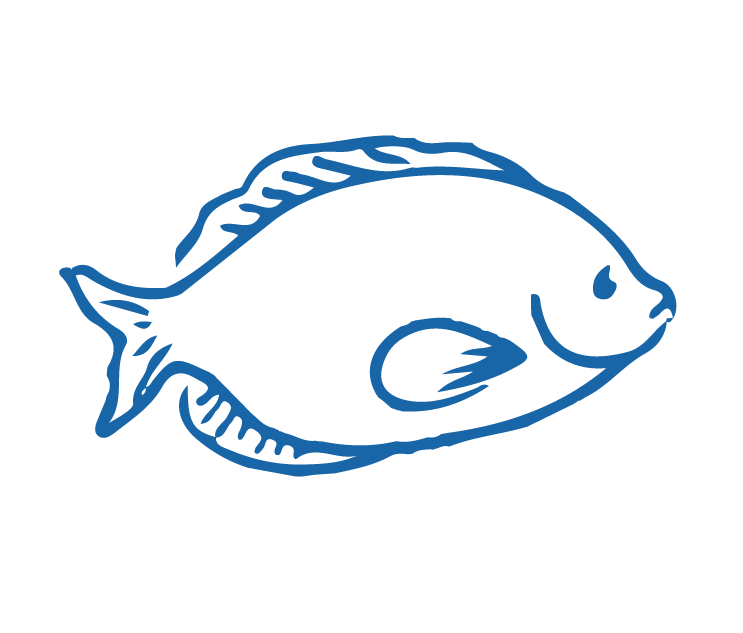 Can you think what might affect the size of a fishery [number of fish]?
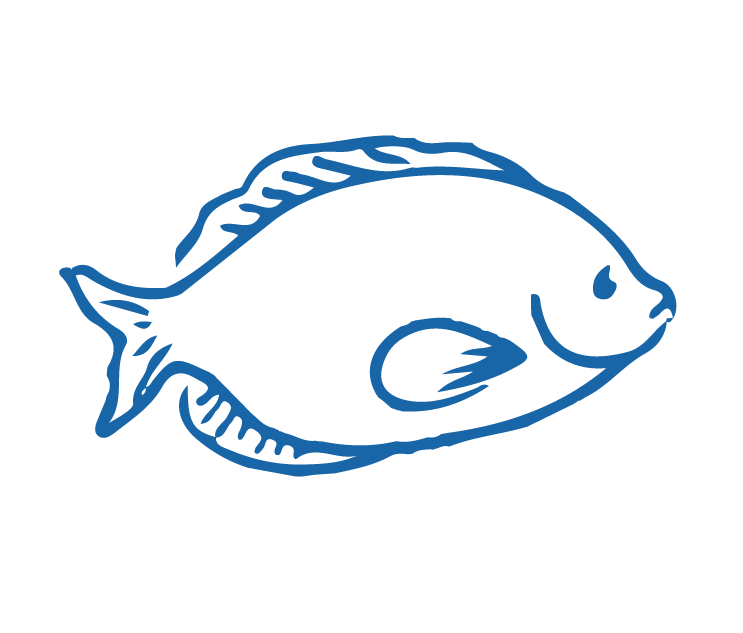 [Speaker Notes: TEACHER NOTES
A second definition is a fishery is… a place where fish or shellfish are caught and a place where fish are reared for commercial purposes

USEFUL RESOURCES / RĀRANGI PUKAPUKA

What is a fishery? – Useful 3 minute video explaining what a fishery is [good for teachers and higher level learners] See: https://www.youtube.com/watch?v=I-DikSs4kRs]
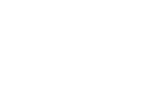 OVERFISHING
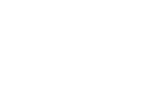 Experts ONLY!
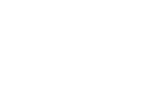 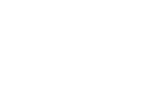 Overfishing happens when the number of fish being taken out is much greater than the number of fish being added…. Remember.. 
Fishery size depends on fish added by:
New (young) fish
Fish migrating in 
And fish taken away as:
Fish die
Fish are caught
Fish migrate out of the fishery
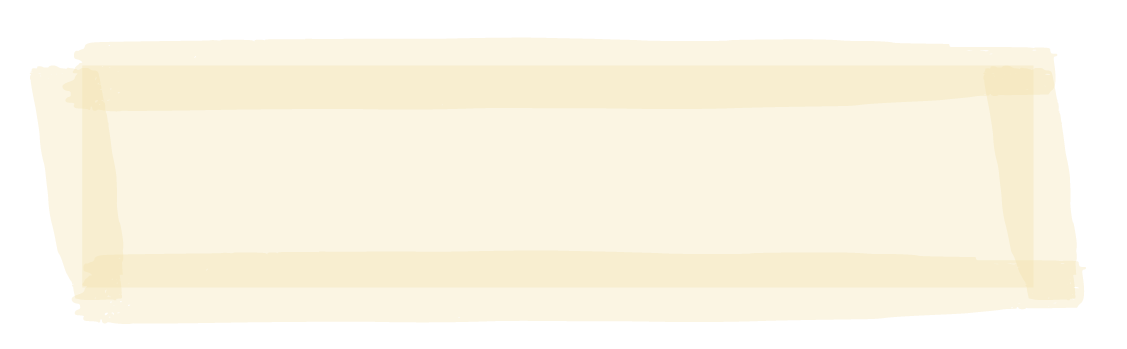 MAHI / ACTIVITY
Deepen understanding and use online tools like Piktochart or paper and pens to create a diagram showing how overfishing affects the size of a fish population
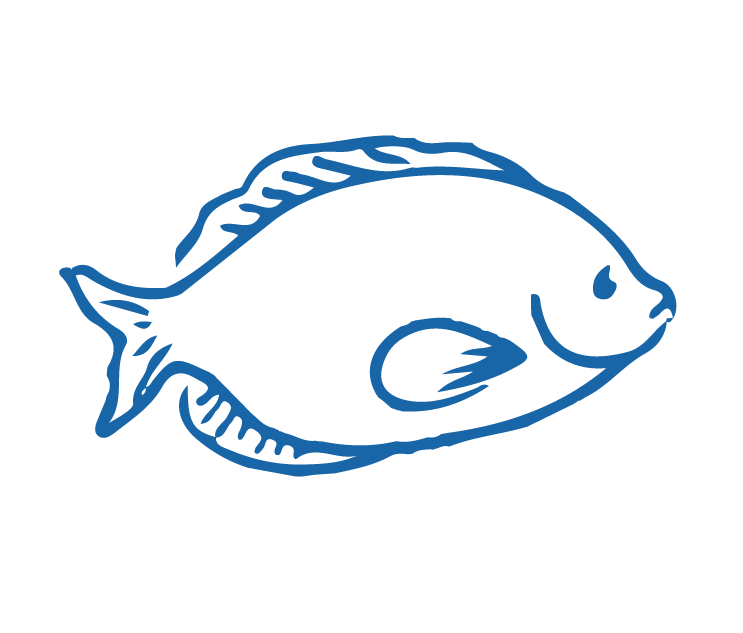 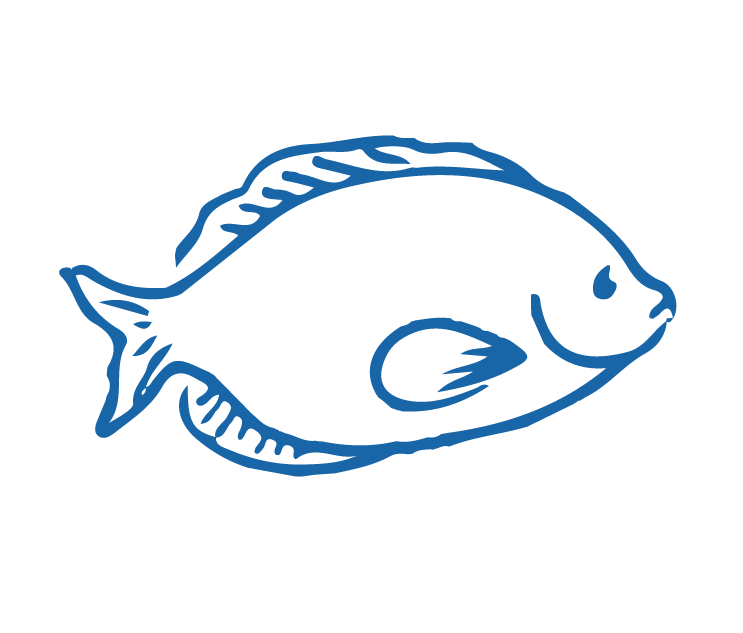 [Speaker Notes: TEACHER NOTES
A second definition is a fishery is… a place where fish or shellfish are caught and a place where fish are reared for commercial purposes

USEFUL RESOURCES / RĀRANGI PUKAPUKA
What is a fishery? – Useful 3 minute video explaining what a fishery is [good for teachers and higher level learners] See: https://www.youtube.com/watch?v=I-DikSs4kRs]
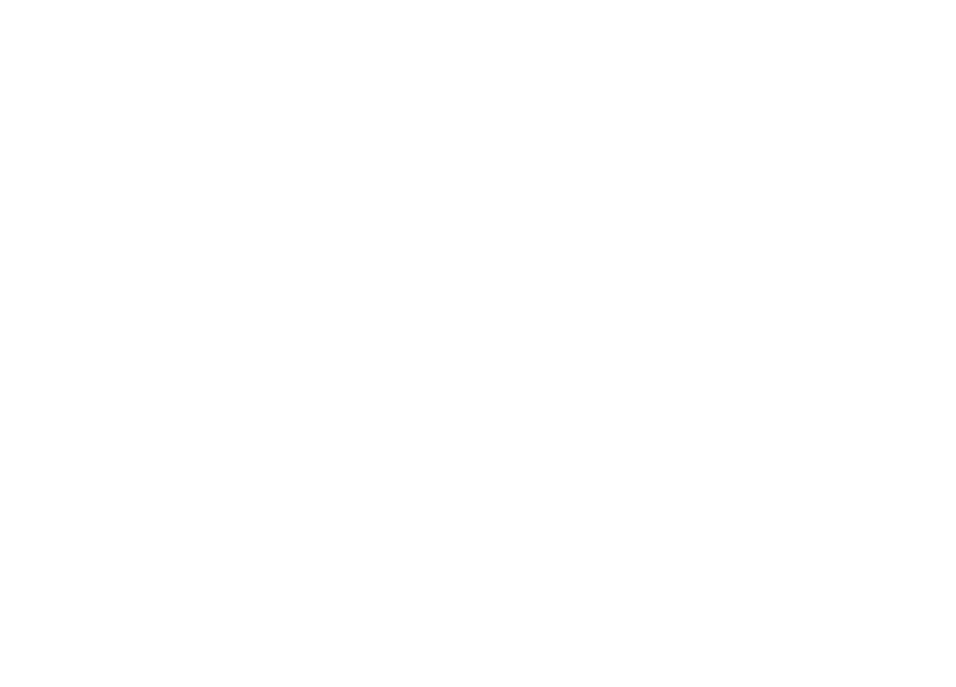 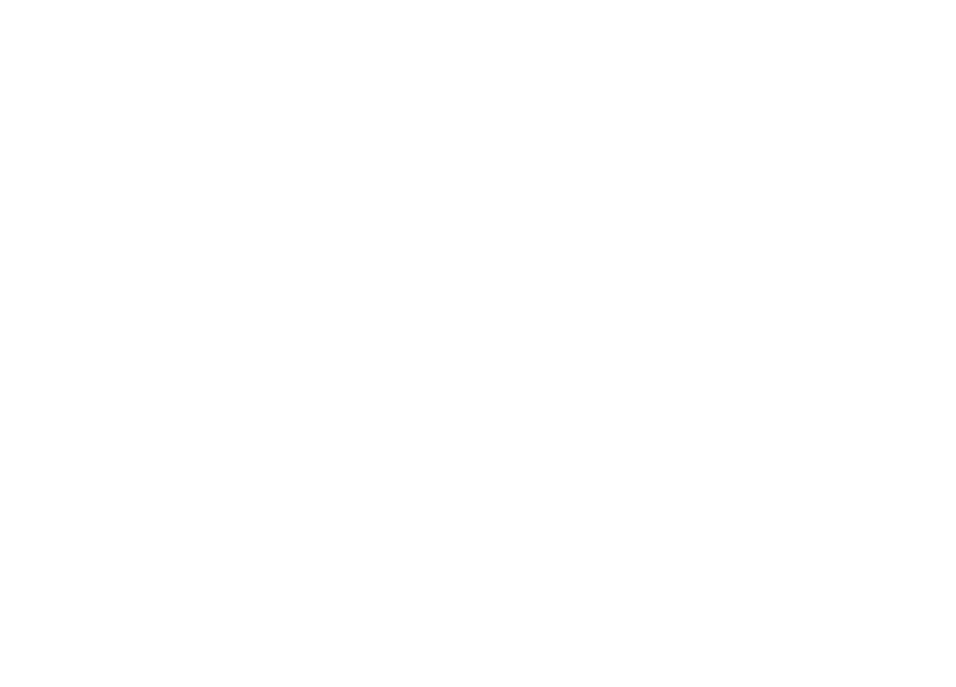 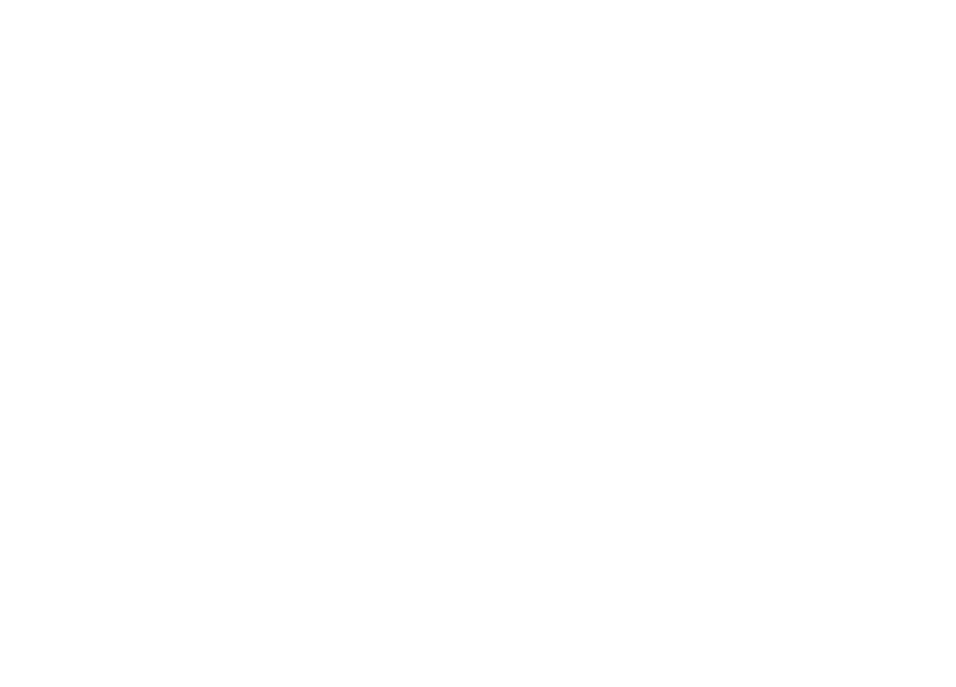 He tai moana, he tai ika, 	
He tai timu, he ika nunumi

A sea that is healthy, is a sea that flourishes with life	
A sea in decline, becomes void of sea life 

Whaktauki or proverb – it outlines a two way context;  the need for caring for the ocean or the repercussions of mismanagement of resources